Тема урока:
«Урок - соревнование».
Тарасова Надежда Николаевна
Учитель музыки
г. Иваново
Что звучит?
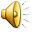 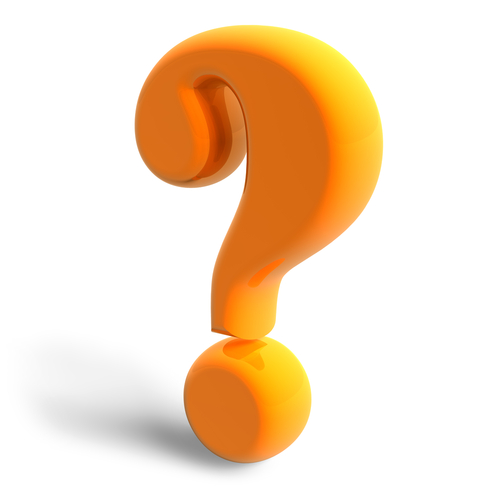 2
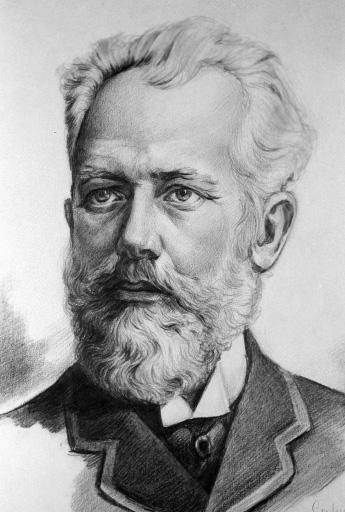 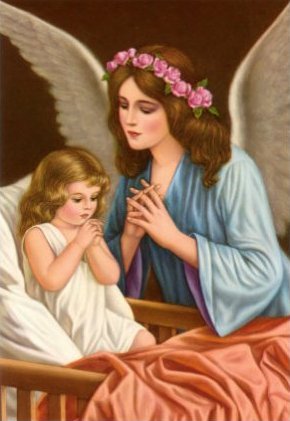 «УТРЕННЯЯ МОЛИТВА» П.И. Чайковского 
из фортепианного цикла  «ДЕТСКИЙ АЛЬБОМ».
3
Что звучит?
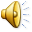 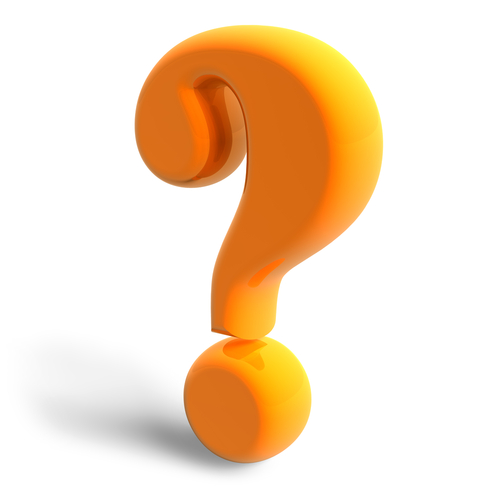 4
Песня «Болтунья» 
С.С. Прокофьева.
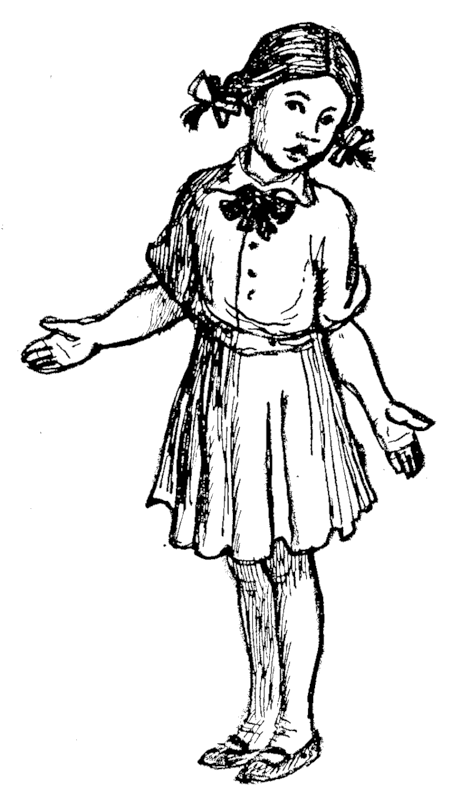 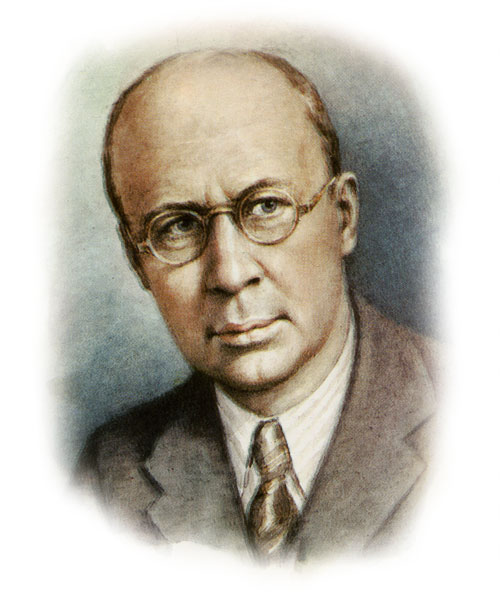 5
? - это многоголосная бытовая песня без музыкального сопровождения.
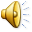 Что это: песня, танец или марш?
 Какой характер?
 Музыка русская или зарубежная?
 Сочинена в наше время или давно?
 Кто и в какой момент может исполнять кант?
 Кто исполняет кант?
6
Кому принадлежит такое изречение: 
«Я еще не встречал человека более меня         
          влюбленного в матушку Русь!»
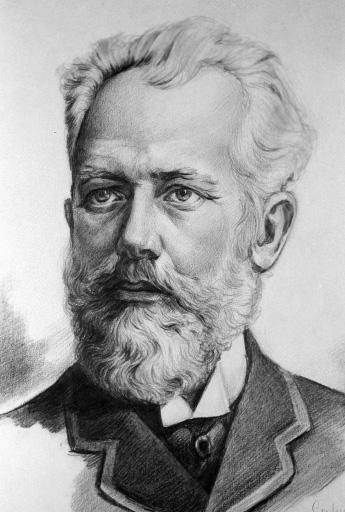 7
Что звучит?
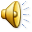 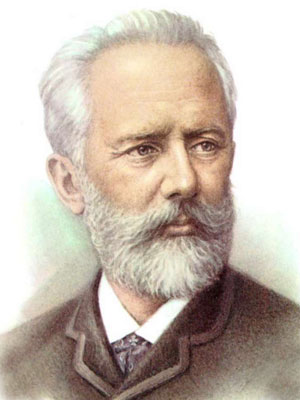 П.И.Чайковский Симфония №4
8
Нарисуйте персонажа.
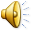 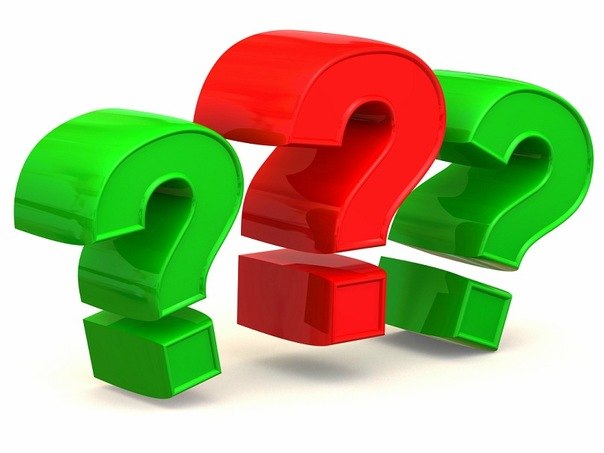 9
СОЛДАТУШКИ, БРАВЫ РЕБЯТУШКИ
                   Русская народная песня

1 к. Солдатушки, бравы ребятушки, 
       Где же ваши деды?
       Наши деды – славные победы, 
       Вот где наши деды! – 2 раза

2 к. Солдатушки, бравы ребятушки, 
        Где же ваши сёстры?
        Наши сёстры – пики, сабли востры, 
        Вот где наши сёстры! – 2 раза

3 к.  Солдатушки, бравы ребятушки, 
        Где же ваша слава?
        Наша слава – русская держава, 
        Вот где наша слава! – 2 раза
10
- Кто написал кантату «Александр Невский»?
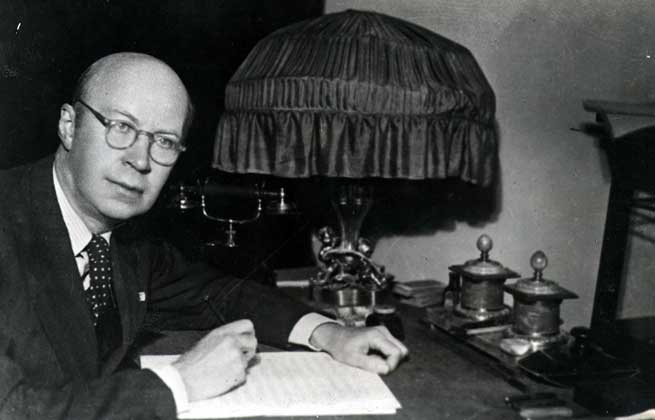 С. С. Прокофьев
11
- Кто написал оперу «Иван Сусанин»?
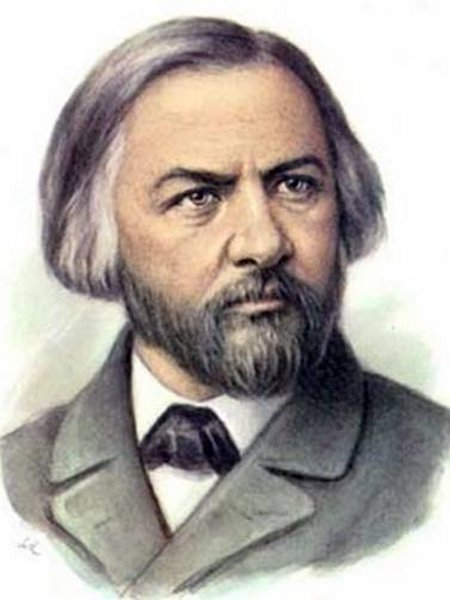 М. И. Глинка
12
№1
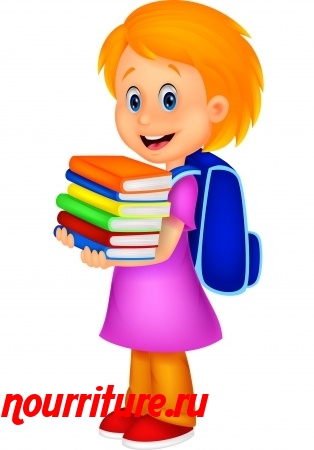 13
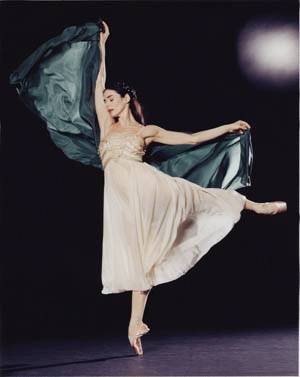 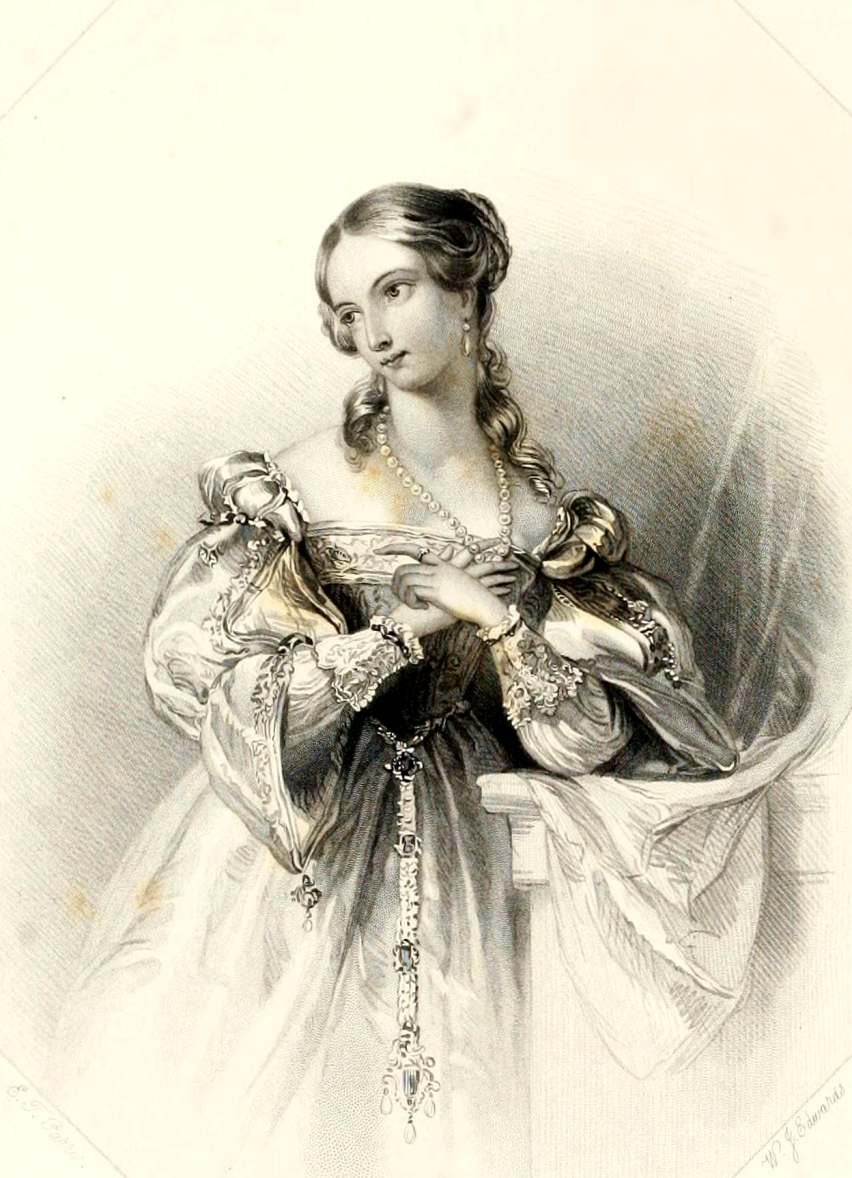 №2
14
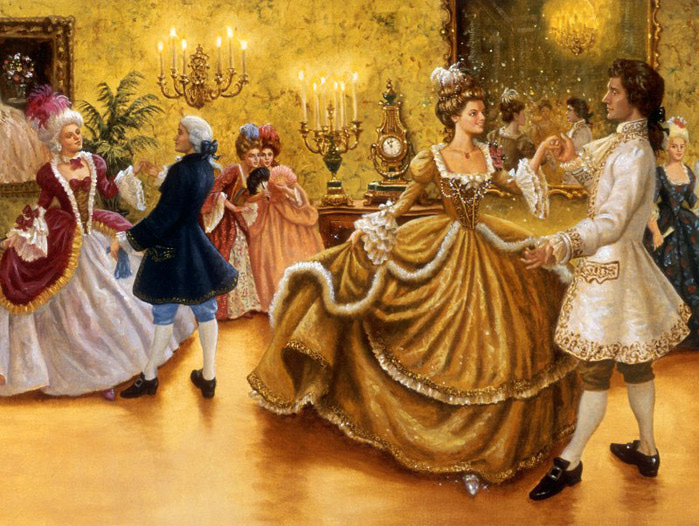 №3
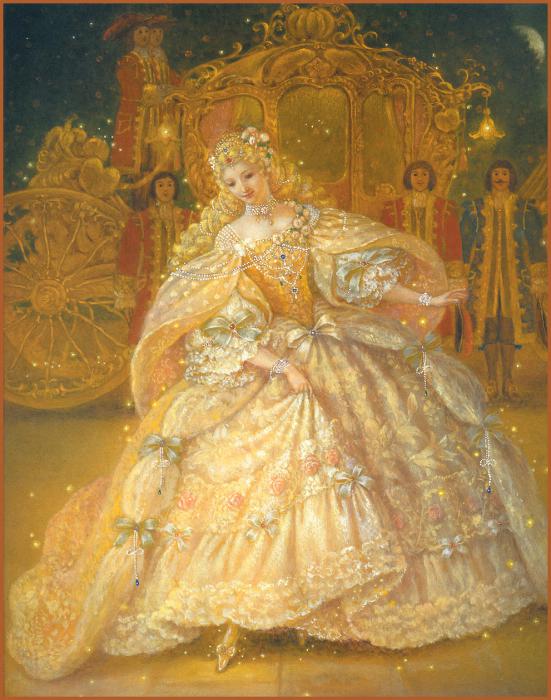 15
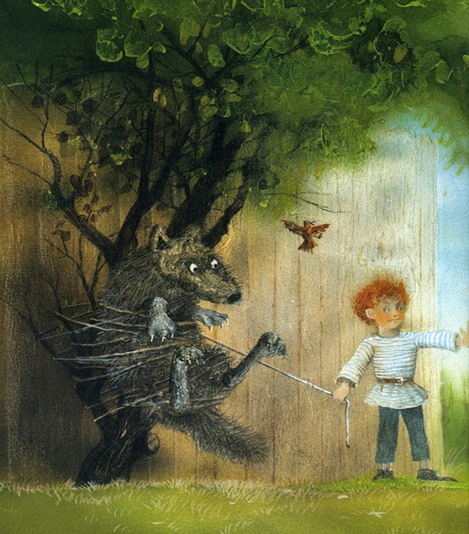 №4
16
№5
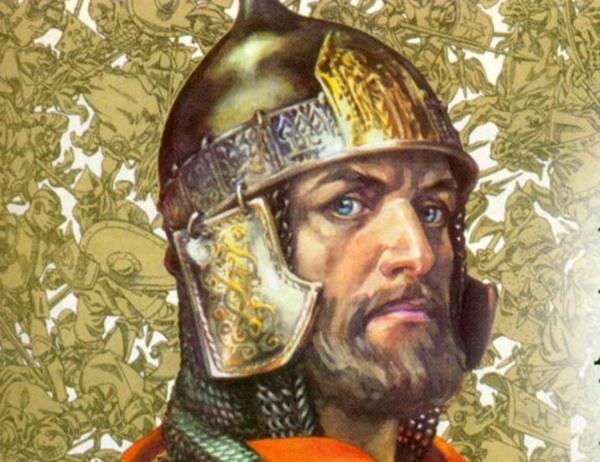 17
Ссылки на изображения:
http://block-container.ru/images/vopros.jpg знак вопроса
http://www.vkurse.obs.ru/sites/default/files/images/More%20Q.jpg знаки вопросов
http://dic.academic.ru/pictures/enc_colier/o491.jpg Прокофьев
http://img1.liveinternet.ru/images/attach/c/2/73/634/73634007_4000491_prok1.jpg Прокофьев
http://ur-ga.ru/artic_img/1575-3.jpg Глинка
http://img1.liveinternet.ru/images/attach/c/5/88/351/88351883_1339837030_52ABE536C9ED4.jpg молитва девочка с мамой
http://i1.imgbb.ru/img6/9/b/8/9b85e5437ea2f993a8f7b15e4b9890b7.jpg Чайковский
http://img15.nnm.me/c/4/8/a/8/adc1ab8bed5a86381ba6e64bb06.jpg Чайковский
http://nourriture.ru/upload/iblock/088/22466901_s.jpg  Болтунья девочка
http://s017.radikal.ru/i416/1112/77/e3a2f8f26a77.png  Джульетта
http://img1.liveinternet.ru/images/attach/b/2/24/771/24771970_Ferri2.jpg  Джульетта танцует
http://img15.nnm.ru/9/4/3/c/3/4c45107a08a3c0317c173609586_prev.jpg Золушка
http://img0.liveinternet.ru/images/attach/c/5/87/218/87218232_4216969_ruth_sanderson_cinderella_13.jpg бал
http://music-class.ru/images/victorina/vop9.jpg Петя и волк
http://kapellan.ru/wp-content/uploads/2011/02/14696341.jpg Александр Невский
18